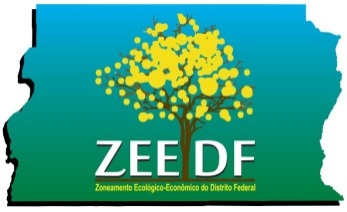 Zoneamento Ecológico Econômico do DF
O Estado da Arte e os Passos Finais
Coordenação Geral Técnica do ZEE-DF
Reunião Conjunta CONAM e CRH / DF

Brasília, 19 de março de 2015
Fonte: ZEE/DF, fevereiro de 2015
Objetivo do ZEE-DF: Sustentabilidade para o DF
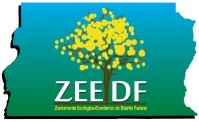 Social + Econômica + Ambiental
Diretrizes
Projeto de Lei
Objetivo
Matriz Econômica
E
Diretrizes
- Vocações econômicas
- Qualificação do Planejamento e gestão do DF
Matriz Ecológica
E
PRINCIPIOS
Objetivo maior do ZEE-DF, explicitada no Projeto de Lei : Sustentabilidade para o DF
Aproximação à Capacidade de Suporte
Potencialidades Econômicas
Z
Este será o 1º ZEE no Brasil com objetivo central: 
a Sustentabilidade para o território
Fonte: ZEE/DF, dezembro de 2014
Metodologia do ZEE-DF
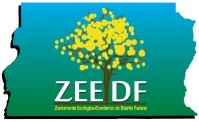 Zoneamento Ecológico Econômico do DF
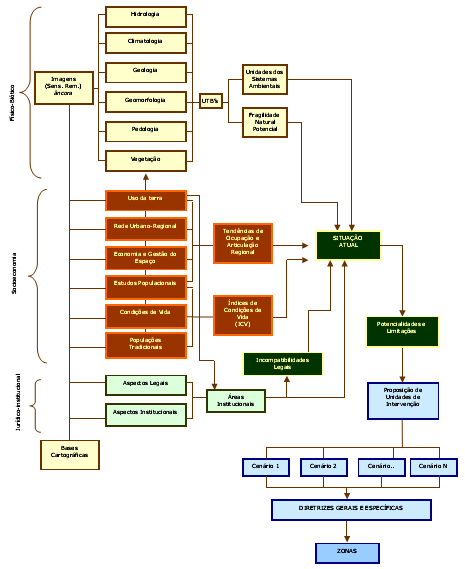 A metodologia é nacional, regulamentada pelo Decreto 
Todo e qualquer ajuste deve ser negociados juntos ao MMA
Matriz Ecológica
Matriz Sócio Econômica
Unidades de Intervenção (Pré-Zoneamento)
Cenários
Zonas, Subzonas e 
Diretrizes Gerais e Específicas
Fonte: ZEE/DF,  março de 2015
A Matriz Ecológica
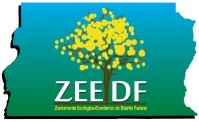 Zoneamento Ecológico Econômico do DF
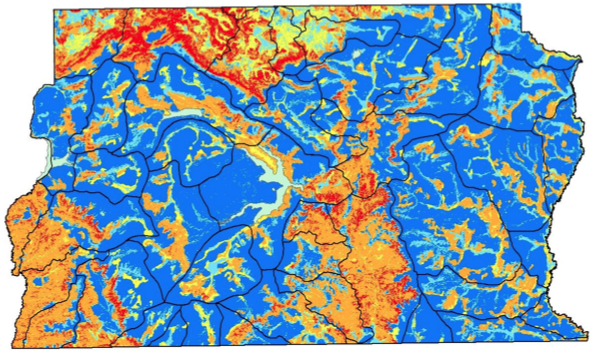 Risco de Perda de Solos por Erosão
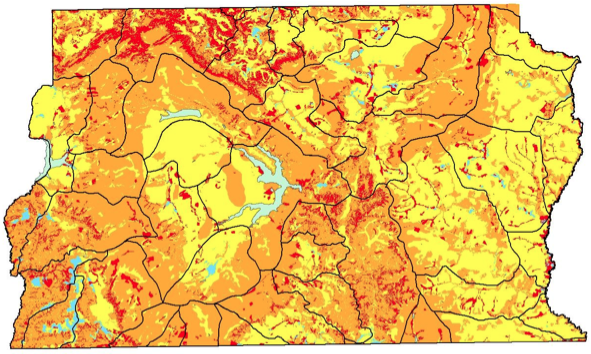 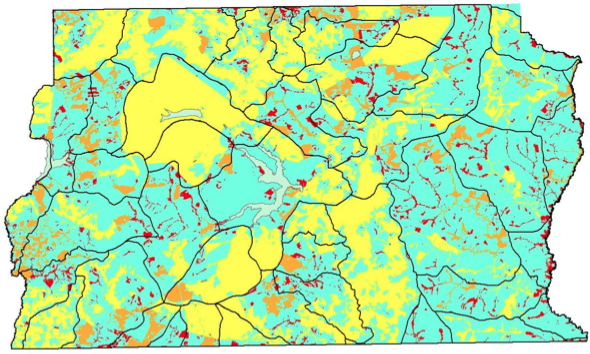 Risco de Perda de Cerrado Nativo
Polític
Polític
Risco Ambiental Integrado do Território
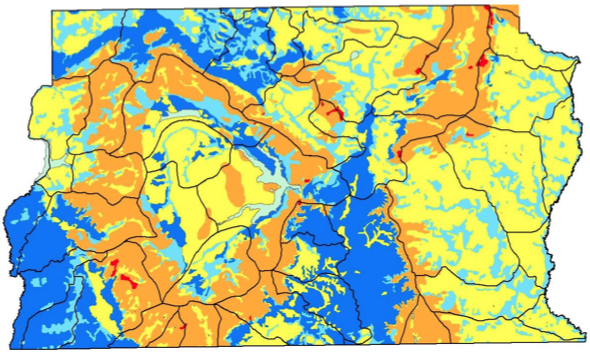 Risco de Perda de Áreas de Recarga de Aquíferos
Incorporar a Gestão de RISCOS é uma inovação importante no ZEE-DF 
Permite esclarecer o gestor, para melhor fundamentar a tomada de decisão.
Não é o Mapa do “Não Pode”
Fonte: ZEE/DF,  março de 2015
O RISCO de Perda de Recarga, Produção Hídrica
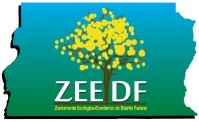 Zoneamento Ecológico Econômico do DF
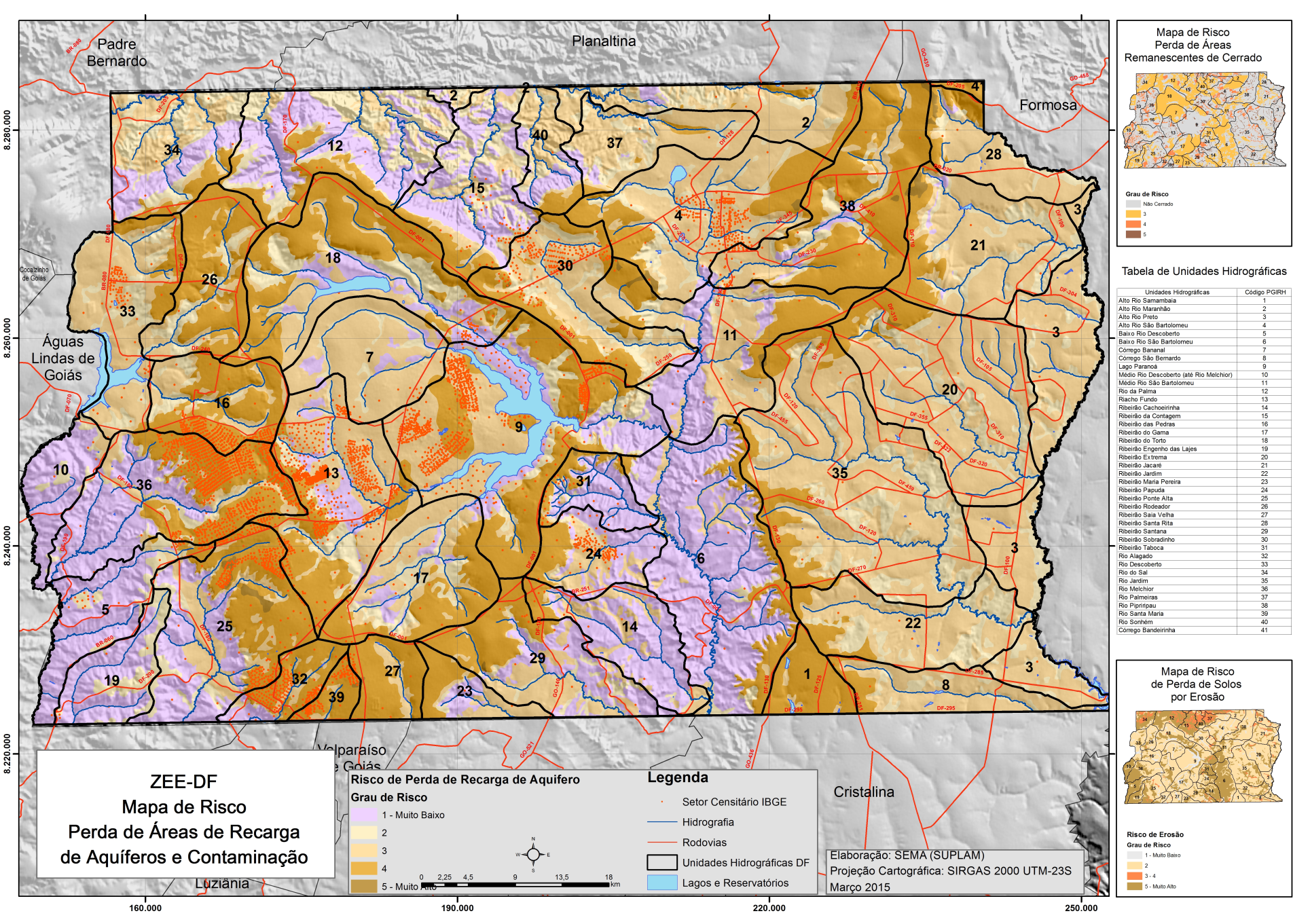 Os núcleos urbanos populosos estão sobre áreas de maiores riscos para recarga 
A estratégia de expansão urbana aprofunda o mesmo caminho
Fonte: ZEE/DF,  março de 2015
A Matriz Sócio Econômica
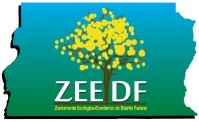 Zoneamento Ecológico Econômico do DF
Em valores absolutos (R$)
RDMM (R$)
1.000
2.000
3.000
4.000
5.000
6.000
Distrito Federal
1.319
Lago Sul
5.756
Grupo 1
Lago Norte
4.865
Sudoeste/Octogonal
4.727
Park Way
3.656
Brasília
3.649
Grupo 2
Jardim Botânico
3.450
Águas Claras
2.376
Cruzeiro
2.021
Grupo 3
Guará I
1.850
Vicente Pires
1.708
Sobradinho I
1.455
Núcleo Bandeirante
1.388
Grupo 4
Sobradinho II
1.330
Taguatinga
1.311
Os demais indicadores seguem o indicador de poder aquisitivo (RDDM per capita), embora não se resumam a ele
Candangolândia
1.064
Gama
1.016
Grupo 5
Riacho Fundo I
851
SIA
828
Santa Maria
659
Ceilândia
643
Os indicadores demográficos apontam claramente as populações vulneráveis
Brazlândia
642
Grupo 6
Planaltina
634
Samambaia
578
Riacho Fundo II
563
Os indicadores de cobertura de infraestrutura mostram prioridades de investimentos
São Sebastião
501
Recanto das Emas
491
Paranoá
488
Varjão
425
Grupo 7
Itapoã
344
Estrutural - SCIA
306
Fonte: ZEE/DF,  março de 2015
A Matriz Sócio Econômica
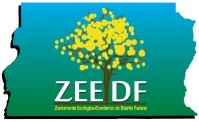 Zoneamento Ecológico Econômico do DF
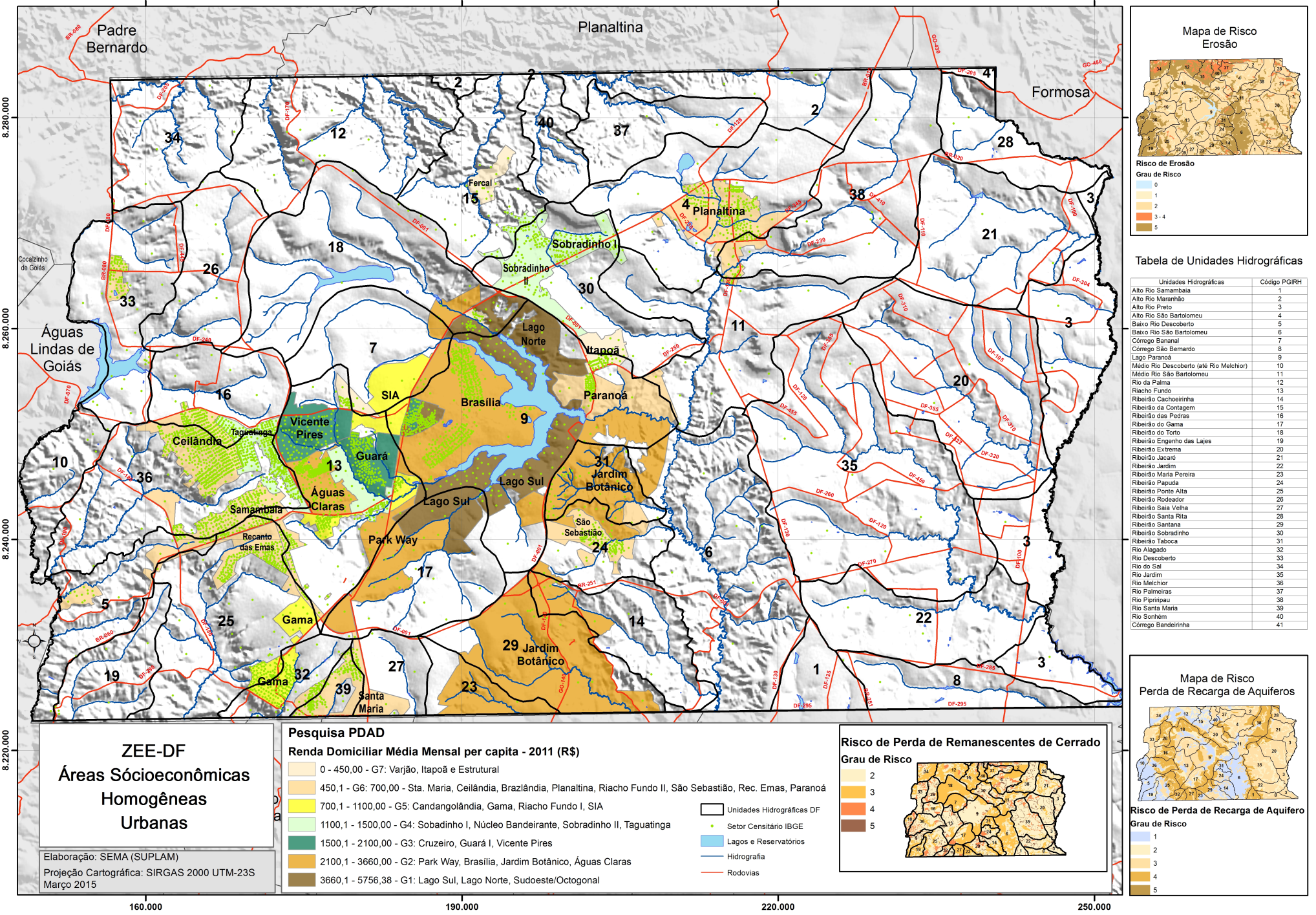 Diferença de Poder Aquisitivo = 18x (2x > que a diferença nacional)
ZEE-DF faz o mapeamento das demandas por intervenções do Estado no território
Fonte: ZEE/DF,  março de 2015
DIRETRIZES para Unidades de Intervenção e Zonas
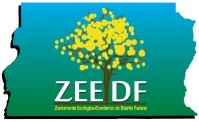 Zoneamento Ecológico Econômico do DF
1. Resgatar, priorizar e aprofundar Brasília como Capital Federal – Qualidade de Vida
Objetivo
SUSTENTABILIDADE
- Desenvolvimento econômico sustentável coerente com o conceito de Capital Federal, metrópole do Século XXI
Diversificação das bases produtivas com base no desenvolvimento de atividades não predatórias ao meio ambiente
- Articulação dos ativos intangíveis próprios do DF
Diretrizes
Patrimônio da Humanidade (Tombamento)
Reserva da Biosfera
Dentre outros
- Promoção do “Pertencimento” na população em relação às áreas “verdes”
EXEMPLO 
de conteúdo já trabalhado
Superar Áreas verdes como reserva para especulação imobiliária
Programas para Áreas Verdes (meios e boas práticas associados, por exemplo, Compensação Ambiental)
PRINCIPIOS
- Posicionamento estratégico da Mobilidade e Acessibilidade
Foco no século XXI : Século da Inclusão sócioprodutiva
Fonte: ZEE/DF, fevereiro de 2015
Acordo de Cooperação Técnica GDF-MMA
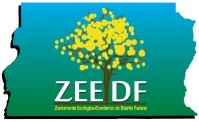 Zoneamento Ecológico Econômico do DF
Apoio e suporte para:
Encaminha-mento:
Finalização dos estudos e da Minuta de Projeto de Lei
Impleme-mentação do ZEE-DF
Avaliação e Monitora-mento
Legitimação Social
Executivo 

Legislativo
- 3 Consultas Publicas,
- Consultas Setoriais; e 
- 1 Audiência Pública final
Seminário de Entrada

Produção de Materiais específicos
Ciclo de Revisão e Qualificação dos Planos Setoriais
Apresentação dos Resultados no Fórum Mundial das Águas 2018
1º sem. 2015
2º semestre / 2015
2016 a 2018
“O Estudo de Caso do DF”
Fonte: ZEE/DF, dezembro de 2014
A Organização Governamental
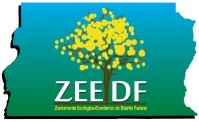 Zoneamento Ecológico Econômico do DF
Governador
Decreto
(ABR/15)
Núcleo 
(4 Secretários)
Expansão
Entre outros:
SEMA
SEGETH
SEMOB
C.CIVIL
Coord. POLÍTICA
SEAGRI
SEDS
SECTI
SEPLAG
Portaria Conjunta
(MAR/15)
4 Secretarias Nucleares
Coord. Geral TÉCNICA
22 órgãos distritais
Comissão Distrital do ZEE-DF
2 órgãos federais
Fonte: ZEE/DF,  março de 2015
As Demandas para os Órgãos do GDF
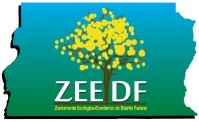 Zoneamento Ecológico Econômico do DF
Diretrizes Setoriais, para complementar a Matriz Ecológica:
Água (incluindo “Enquadramento”), Áreas Protegidas e Biodiversidade
SEMA
Diretrizes emanadas com PDOT e indicação dos pontos para revisão (à luz das Matrizes ZEE/DF):
Por exemplo: a estratégia de ocupação do território
SEGETH
Atualização da Política para o Espaço Rural:
À luz da Matriz Ecológica
SEAGRI
Definição dos Contornos da Política de Desenvolvimento Econômico/Produtivo/Industrial (considerando as Matrizes do ZEE/DF)
SEDS
Prazo: 3 semanas (27/3/2015)
Fonte: ZEE/DF,  março de 2015
Contato
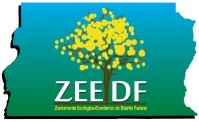 Zoneamento Ecológico Econômico do DF
Coordenação Geral Técnica  
pela SEMA
zoneamento.zeedf@gmail.com 

61 / 3214.5689

Subsecretaria de Planejamento Ambiental e Monitoramento
Fonte: ZEE/DF,  março de 2015